リハサロン鳥越通信
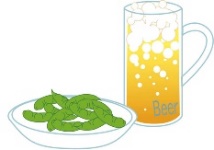 令和3年
夏号
No.66
Rehabilitation
Letter ～手紙～
And Salon
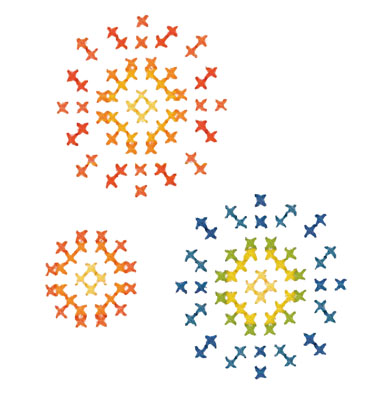 暑中お見舞い
　　申し上げます。
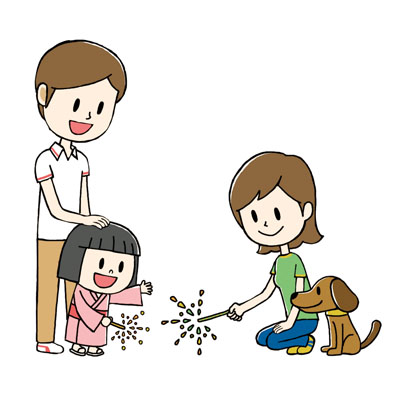 いよいよ夏の到来を迎え、
日ごとに暑さが増してきました。
今夏もリハトレーナーで体を鍛え
暑い夏を乗り切りましょう。
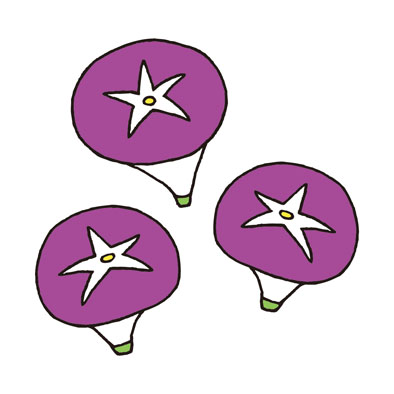 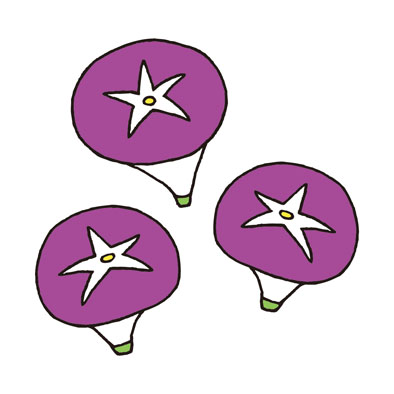 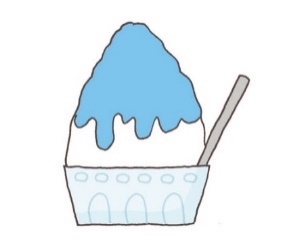 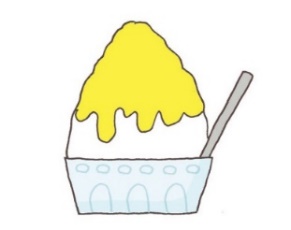 熱中症は予防が大切！
熱中症は気温などの環境条件だけではなく
体調や暑さに対する慣れなども影響します。
気温が高くない日でも、湿度が高かったり
風が弱い日など、身体が慣れていない時は
要注意です。
○高齢者は温度に対する感覚が
　弱くなるために、室内でも
　熱中症になることがあります。
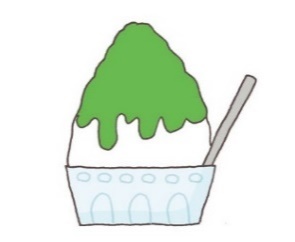 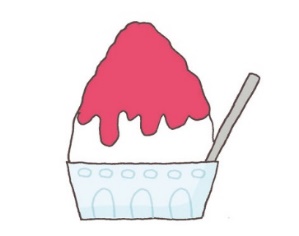 ◎のどがかわかなくても水分補給しましょう。
◎室内に温度計を置き、温度を　　
　こまめに測りましょう。
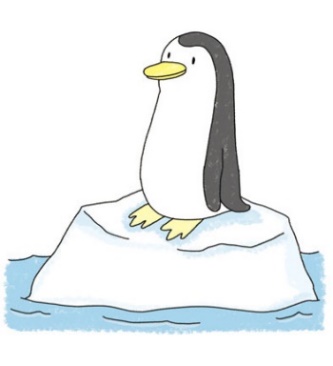 ◎通気性の良い服装でエアコンや　　
　扇風機を使って、快適な環境を　　
　保ちましょう。
◎気温の高い中でのマスク着用は要注意！
介護保険事業所指定番号：1370603308
TEL:03-5823-4777
リハサロン鳥越
FAX:03-5823-4779
介護予防運動デイサービス
http://www.rehasalon.com
HP
〒111-0054 東京都台東区鳥越1丁目27－８　マストライフ鳥越１Ｆ
w-ito@sic-tky.com
mail
担当者：阿邊・古屋
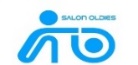 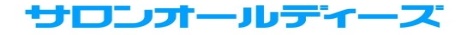 株式会社